ENVE 201Environmental Engineering Chemistry 1
Alkalinity
Dr. Aslıhan Kerç
ALKALINITY
Alkalinity : Capacity of a water to neutralize acids.(Acid neutralization capacity)

Alkalinity in natural waters
Due to salts of weak acids
Weak or strong bases
Major form of alkalinity bicarbonates
 CO2 + CaCO3 + H2O  Ca2+ + 2HCO-

Formed with the rxn of CO2 and basic materials in soil.  
Organic acid salts
Salts of weak acid (in anaerobic waters acetic , propionic)
Ammonia
Natural waters may contain carbonate and hydroxide alkalinity.

Algae remove CO2  pH 9-10
Boiler waters contain CO3= and OH- alkalinity

Types of alkalinity in natural waters :
Hydroxide
Carbonate
Bicarbonate
Alkalinity acts as buffer to resist to pH drops

No public health significance of alkalinity

Taste of highly alkaline waters are not good
Methods of Determining Alkalinity
 
Titration with N/50 H2SO4 reported in terms of equivalent CaCO3.

If pH > 8.3 Titration in two point

First step  till pH 8.3 phenolphthalein turning point ( pink to colorless)
Second step  pH 4.5 Bromcresol green end point or M.O.

 @ pH 8.3     CO2-3 + H+ 	 HCO-3
 @ pH 4.5      HCO-3 + H+  	  H2CO3

Alkalinity is the sum of all the titratable bases
0.01 M [HCO-3 ]  500 mg/L as CaCO3
10 meq/L * 50 mg/meq = 500 mg/L
Titration curve for a hydroxide-carbonate mixture.

Figure 18.1
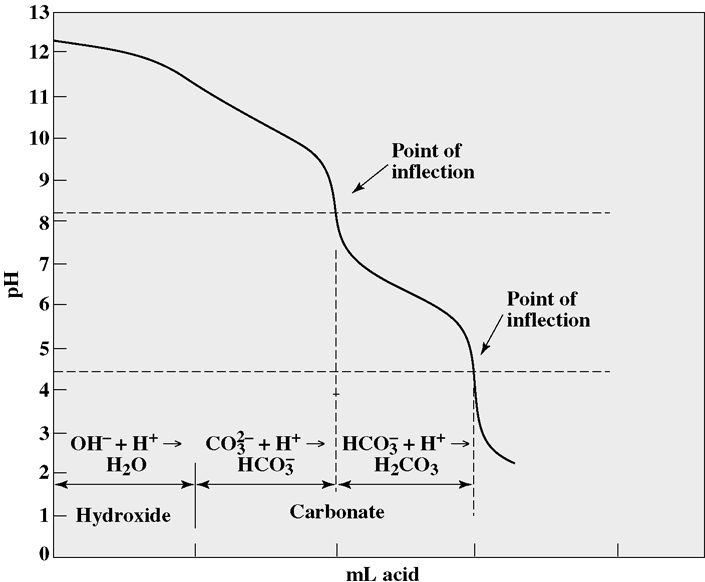 Phenolphthalein and Total Alkalinity
Strong base titration curve 

@ pH 10 all the hydroxide ions are neutralized 
@ pH 8.3 carbonate converted to bicarbonate

Titration till phenolphthalein end point Phenolphthalein  alkalinity
Total alkalinity  titration till pH 4.5 
Conversion till carbonic acid H2CO3

Phenolphthalein Alkalinity =
mL N/50 H2SO4   *    1000/mL sample
Till pH 8.3  

Total Alkalinity =
mL N/50 H2SO4   *  1000/mL sample
Till pH 4.5
Calculate
Hydroxide,  Carbonate, Bicarbonate alkalinity

	1. Calculation from alkalinity measurements
	2. Calculation from alkalinity and pH 	measurement
	3. Calculation from equilibrium equations (carbonic acid)
Calculation from Alkalinity Measurements
Determine  pp and total alkalinities.

OH- , CO=3 , HCO-3 calculated not exactly

Assumption OH-    and HCO-3  cannot exist together
Graphical representation of titration of samples containing various forms of alkalinity.

Figure 18.2
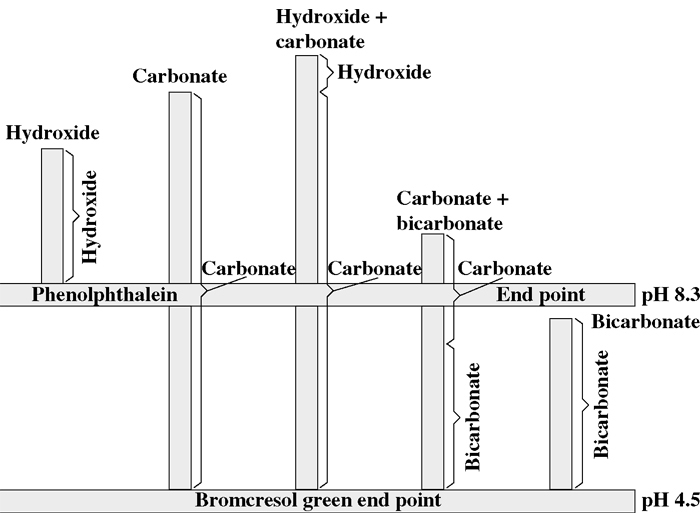 Five possible situations : 
Hydroxide only
Carbonate only
Hydroxide and Carbonate
 CO=3 and HCO-3
HCO-3

@pH 8.3 neutralization of hydroxides are completed.
Carbonate CO=3 is one half neutralized

2nd phase of titration :
For hydroxide negligible amount of additional acid is required.

For CO=3 , exactly equal amount of acid is required to reach pH 8.3
OH- only : pH  > 10

OH  alkalinity = Phenolphthalein  alkalinity

CO=3    only : pH  > 8.5 ,    Vt=2Vpp

OH-    and CO=3   pH > 10 

  CO=3 = 2(titration form 8.3 – 4.5)*1000
							mL sample
 Hydroxide alk. = Total- Carbonate alk.
CO=3 and  HCO-3    8.3 < pH < 11

      Carbonate alk. = 2 * (Vpp) * 1000
						     mL sample

 HCO-3    = 	 Total- Carbonate alk. 	
	 HCO-3  only  pH < 8.3
	Bicarbonate = Total Alk.
Calculation from Alkalinity + pH Measurements
Measure :

pH
Phenolphthalein  alkalinity
Total alkalinity

Calculate OH-  , CO=3 and  HCO-3
Hydroxide alkalinity  calculated from pH measurement.
[OH- ] = Kw / [H-]

1 mol/L = 50000mg/L as CaCO3    
Hydroxide alkalinity = 50000 x 10(pH-pKw)

pKw = 14.00 @ 24 °C
Phenolpht. alk. = Hydroxide + ½ Carbonate
Carbonate alk. = 2 ( pp alk. – hyd. Alk. )
Bicarbonate alk. = Total alk. – (carbonate alk. + hydroxide alk. )

(Titration from pH 8.3 to 4.5)
Remaining ½  carbonate alk.
Bicarbonate alk.
Carbonate Chemistry
H2CO3 , HCO-3  , CO=3 , CO2 (aq)
( dissolved in water CO2  )

X CO2  = P CO2 / k CO2    (Henry’s Law)

Constituents of alkalinity in natural waters.
HSiO-3    , H2BO-3 , HPO=4 , H2PO-4
HS-   , NH3     , conjugate  bases of organic acids
OH-  , CO=3 , HCO-3

H+ + HS-      H2 S
H+ + OH-      H2 O
H+ + CO=3    HCO-3
HCO-3   + H+   H2CO3
(2 H+ + CO=3   H2CO3 )
Alkalinity and acidity are based on the  “carbonate  system “ . 
[Alk.]=[HCO-3 ] + 2[CO=3 ] + [OH-] – [H+ ]
 ( mol/L of H+   that can be neutralized)

(Alk.)=(HCO-3 )+ (CO=3 ) + (OH-) – (H+)
( eq/L of H+   that can be neutralized)

Alk. In mg/L as CaCO3  = ( Alk.) x EW CaCO3
Example :
CO=3     = 20 g/m3   	 HCO-3    = 488 g/m3 
OH-     = 0.17 g/m3  	 Alk.  =  ?
[H+ ] [ OH- ] = Kw
(OH-) (H+) =Kw
[H+ ] = 10-14 / (0,01x 1/1000 x 1 mol/eq)
	     = 10-9 mol/L =10-9 eq/L = 10-6 eq/m3

[Alk.]=[HCO-3 ] + 2[CO=3 ] + [OH-] – [H+ ]
(Alk.)= 8,00 + 0,67 + 0,01 - 10-6
		=8,68   eq/m3
(8,68 x 10-3 eq/L) x (50000 mg/eq)=434 mg/L as
								 CaCO3
Expressing in terms of CaCO3
Species A
mg/L as CaCO3  = ( mg/L A)(EW CaCO3  / EWA)

Example : 10 mg/L Mg2+
Mg+2 = 24,3 mg/L 	EW Mg+2   = 24,3/2=12,15
  Conc of Mg+2  as CaCO3 
  (10 mg/L)x((5000 mg/eq)/(12150 mg/eq Mg+2))
  = 41,15 mg/L as CaCO3
Calculation from Equilibrium Equations
Equilibrium eqns
(Acidity and alkalinity are based on carbonate system)
Electroneutrality (charged balance) in sol’n
Equivalent conc. of anions = cations
Total alk. = Alkalinity producing anions – hydrogen ions
[Alk.]=[HCO-3 ] + 2[CO=3 ] + [OH-] – [H+ ]
( mol/L of H+   that can be neutralized)

(Alk.)=(HCO-3 )+ (CO=3 ) + (OH-) – (H+)
( eq/L of H+   that can be neutralized)

Alk. In mg/L as CaCO3  = ( Alk.) x EW CaCO3
Equilibrium equations :

Dissociation of water [OH-] = Kw/ [H+ ]
Second ionization for carbonic acid 

KA2 = [H+ ] [CO=3 ] / [HCO-3 ] 
[H+ ] + alkalinity = [HCO-3 ] +2 [CO=3 ] + [OH-] 
		  50000
Carbonate alk. = 50000[(alk./50000)+ [H+ ] –(Kw/ [H+ ] )]
(mg/L as CaCO3 )	1+([H+ ] /2 KA2 )

Bicarbonate alk. =50000[(alk./50000)+ [H+ ] –(Kw/ [H+ ] )] (mg/L as CaCO3 ) 	1+(2 KA2 / [H+ ] )

KA2  and  Kw change with temperature and ionic conc.
CO2  , Alkalinity and pH relationship
Equilibrium rxns :
CO2 + H2 O  H2CO3 [H+ ] + [HCO-3]
M(HCO-3 )2  M+ + 2 HCO-3
HCO-3  H+ + CO=3 
CO=3    + H2O  HCO-3  + OH- 
HCO-3   is involved in all equations.
Change in conc. or pH shift the equilibrium.
pH Changes during Aeration
Aeration removes CO2
CO2  acidic gas removal increase pH
Air content 0,03 % by volume CO2     
Henry ‘s constant : 1500 mg/L.atm

   Equilibrium conc.for CO2  = 0,0003 x 1500
					 	=0,45 mg/L
KA1 = [H+ ] [HCO-3 ] / [H2CO3 ] 

If alkalinity = 100 mg/L

Aerated until equilibrium of CO2 in air

pH=8,6
pH Changes in Algal Blooms
During algal blooms pH 10
Algae use CO2   in photosynthesis.
Algae can reduce CO2 conc. below its equilibrium concentrations.
As pH increase alkalinity forms change
2HCO-3  CO=3   + H2O + CO2 
CO=3    + H2O  2OH-   + CO2 

  Total alkalinity remains constant

Algae extract CO2   until pH 10-11

During dark hours algae produce CO2
Respiration exceeds photosynthetic process

CO2 production tends to reduce pH

Boiler Waters

CO2 insoluable in boiling water  Removed with steam increase pH
Alkalinity shift from

Bicarbonate carbonate
 
Carbonate hydroxide

When there is OH- alk. pH is high pH=11